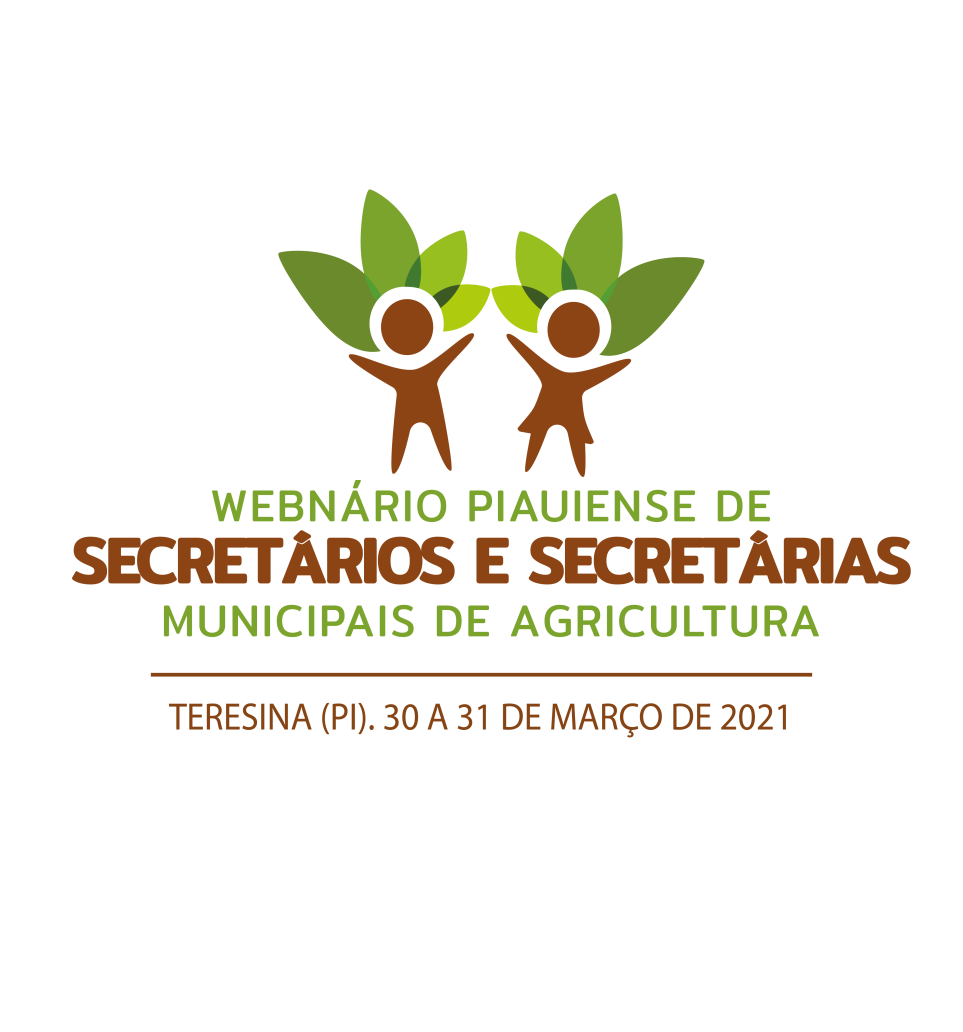 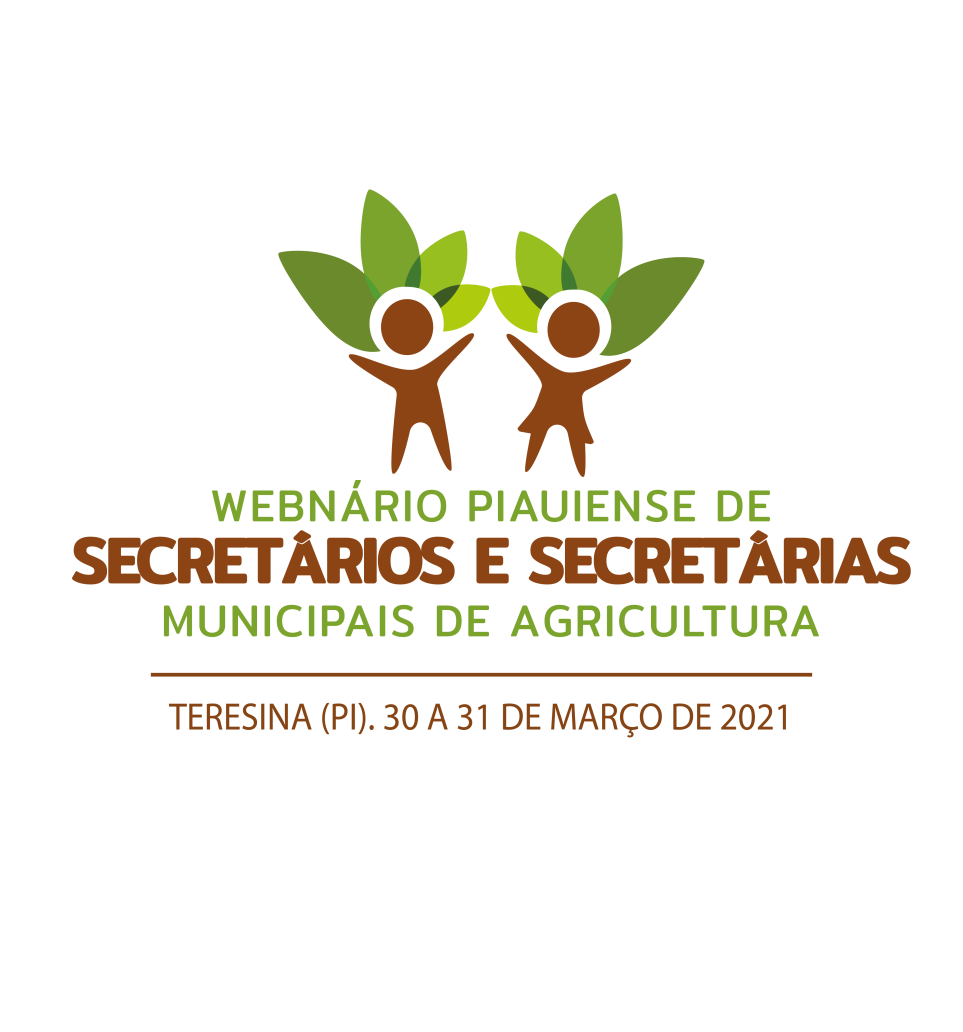 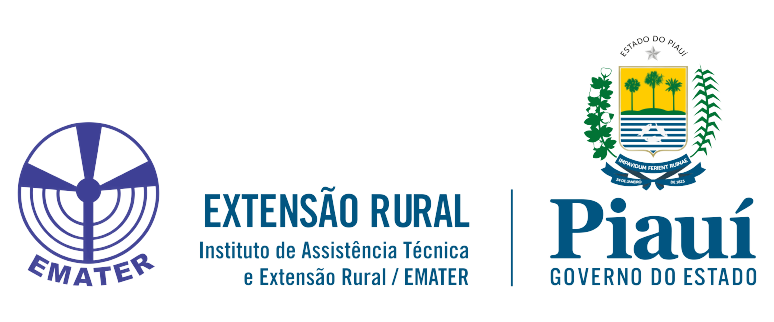 PROJETOS EMATER
EMATER-PI EM NÚMEROS,MAPAS E GRÁFICOS
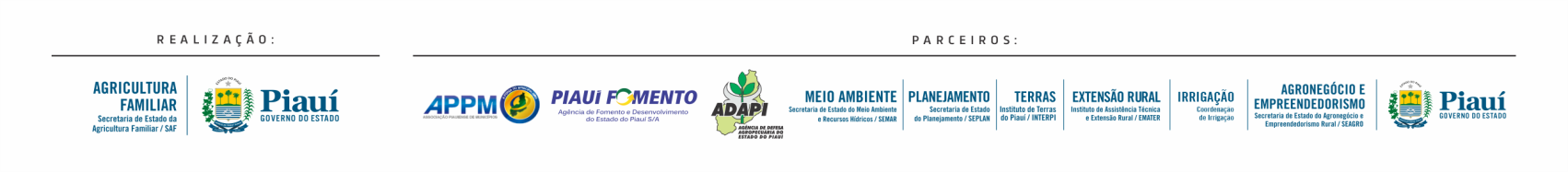 1
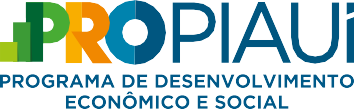 PROGERE II
Programa de Geração de Emprego e Renda  PARCERIA: EMATER/SAF/BANCO MUNDIAL
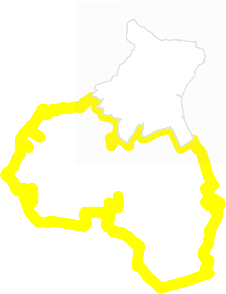 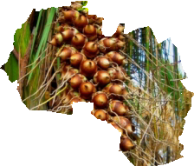 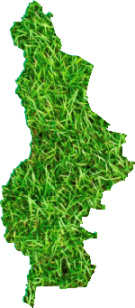 REGIONAL TERESINA  REGIONAL CAMPO MAIOR  REGIONAL PIRIPIRI  REGIONAL ESPERANTINA
294 FAMÍLIAS BENEFICIADAS
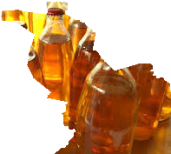 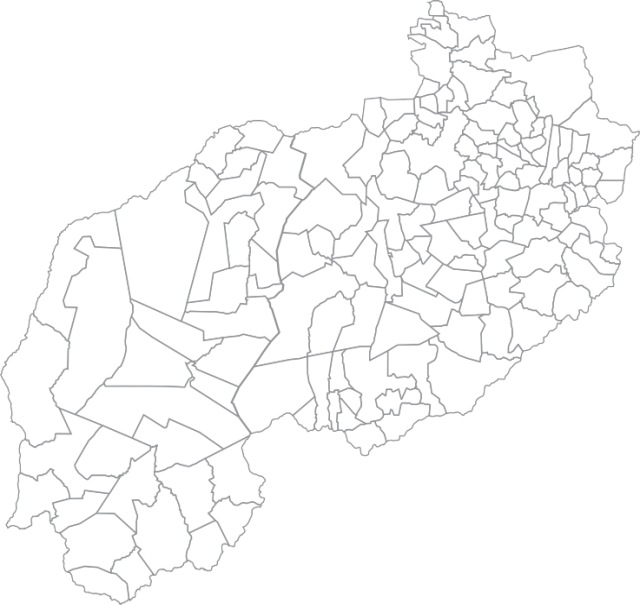 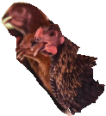 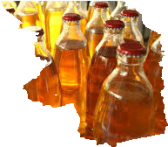 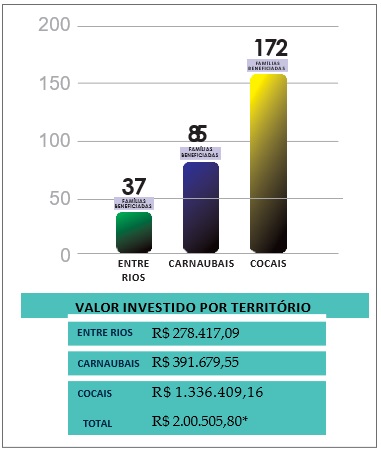 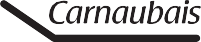 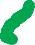 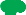 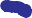 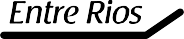 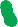 *Período: 2017-2021
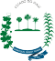 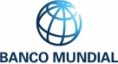 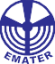 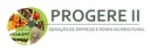 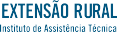 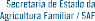 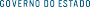 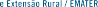 2
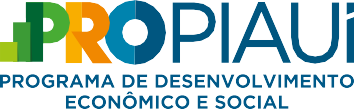 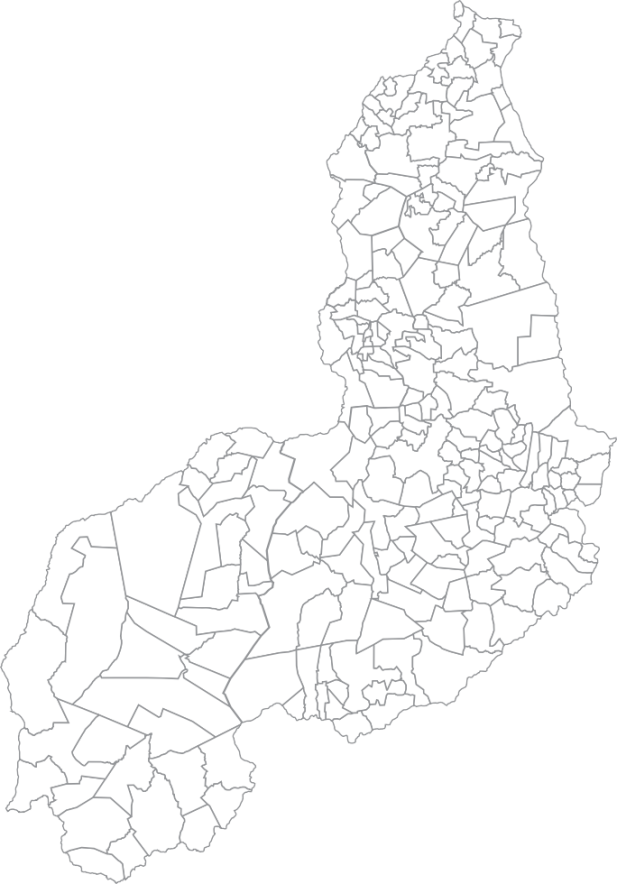 VIVA O SEMIÁRIDO
PARCERIA: EMATER/SAF/FIDA
REGIONAL VALENÇA  REGIONAL PICOS  REGIONAL PAULISTANA
REGIONAL SÃO RAIMUNDO NONATO  REGIONAL OEIRAS
REGIONAL SÃO JOÃO DO PIAUÍ
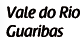 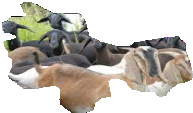 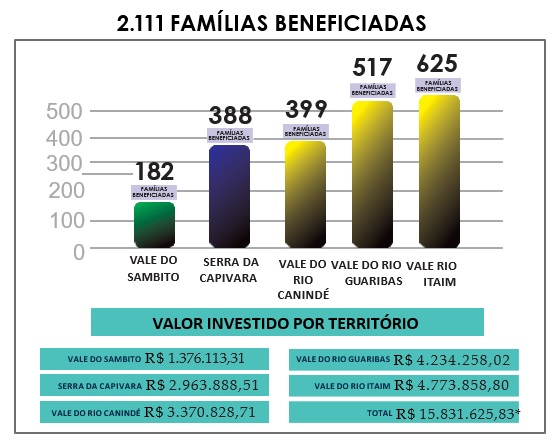 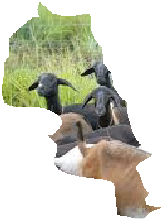 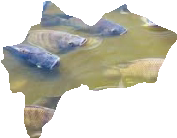 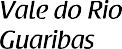 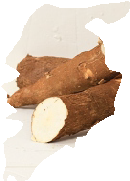 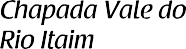 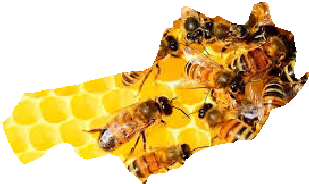 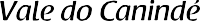 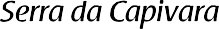 *Período: 2013-2021
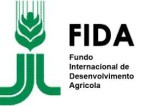 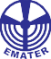 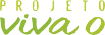 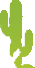 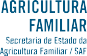 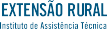 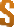 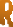 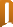 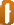 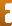 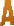 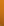 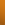 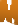 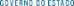 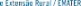 3
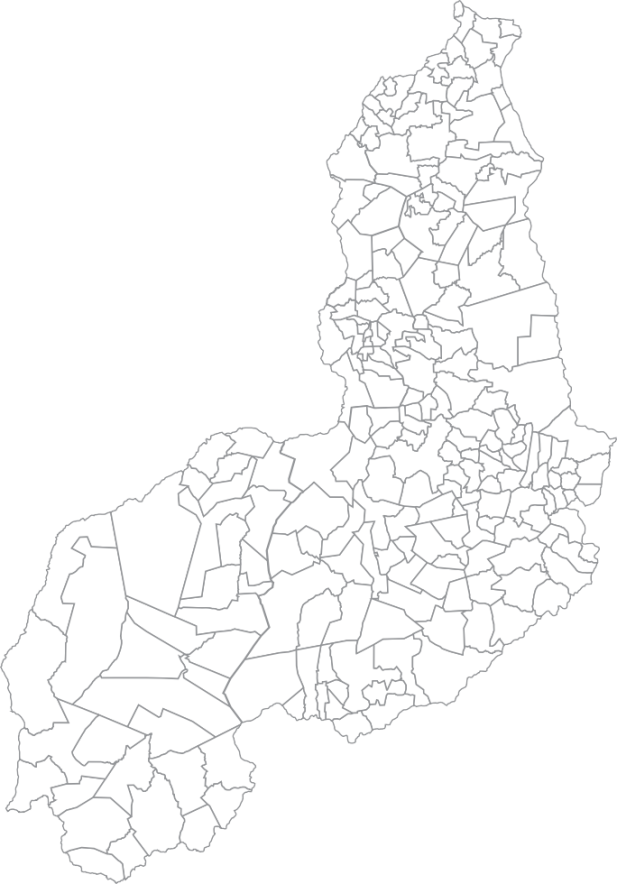 PAD
Programa Água Doce
Parceria: EMATER/SAF/MDR
REGIONAL SÃO JOÃO DO PIAUÍ  REGIONAL PAULISTANA  REGIONAL PICOS
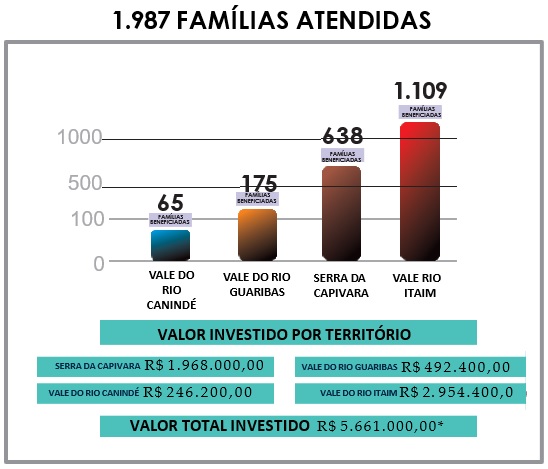 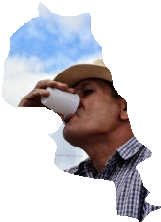 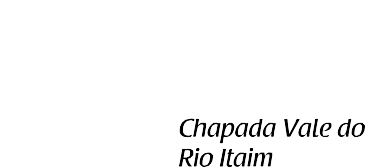 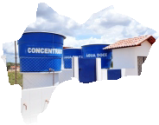 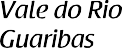 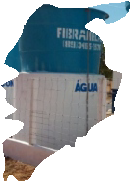 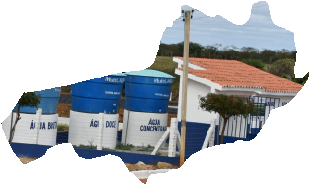 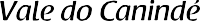 *Período: 2013-2021
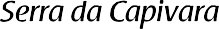 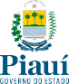 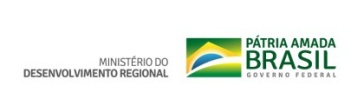 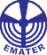 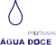 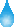 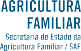 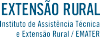 4
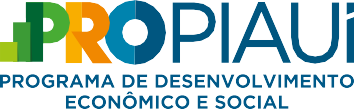 PROJETO
DOM HELDER CÂMARA
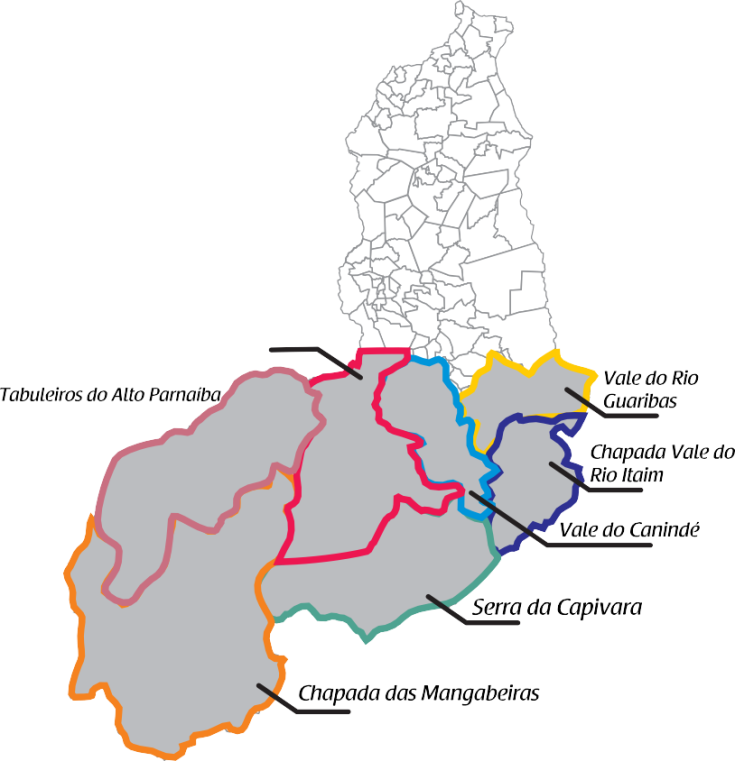 Parceria: EMATER/SAF/ANATER/ FIDA/ MAPA/  MINISTÉRIO DA CIDADANIA
REGIONAL PICOS  REGIONAL CORRENTE  REGIONAL BOM JESUS
REGIONAL CANTO DO BURITI  REGIONAL PAULISTANA
REGIONAL SÃO RAIMUNDO NONATO  REGIONAL SÃO JOÃO DO PIAUÍ
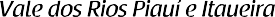 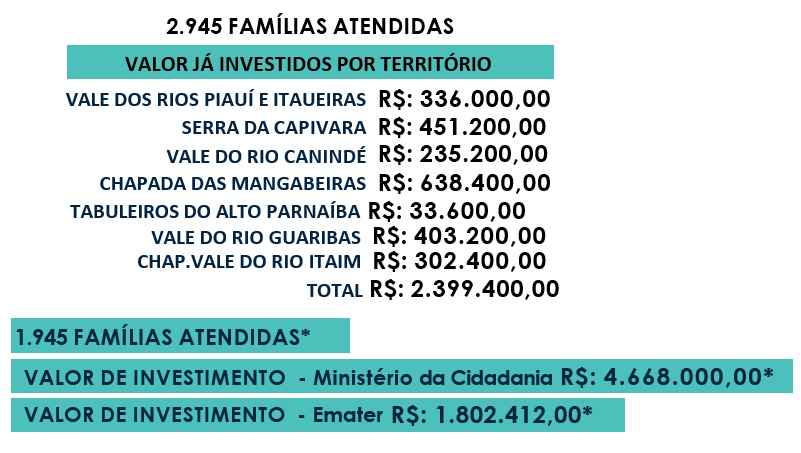 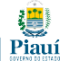 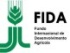 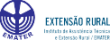 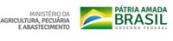 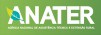 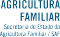 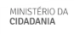 *Período: 2017-2021
PRO  ETO
DOM HELDER
C A M A R A
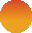 5
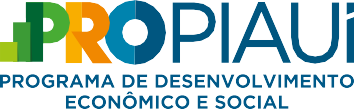 CRÉDITO RURAL
Parceria: EMATER/SAF
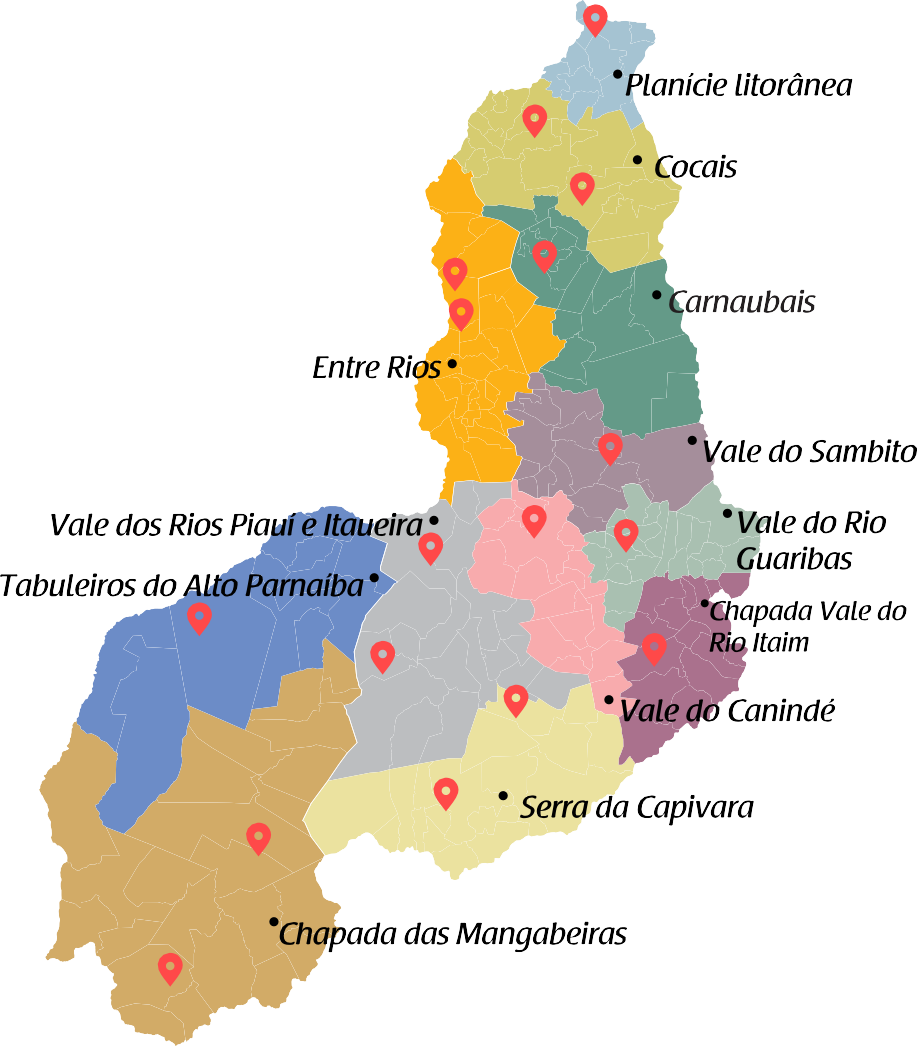 TODAS
AS 17 REGIONAIS

224 MUNICÍPIOS ATENDIDOS
4.032 PROPOSTAS CONTRATADAS*
TOTAL OPERACIONALIZADO  2019 - 2020
R$ 24.000.000
META ATÉ 2022  R$ 80.000.000*
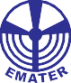 *Período: 2019-2022
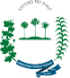 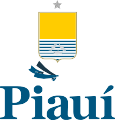 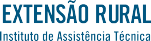 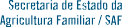 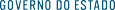 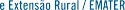 6
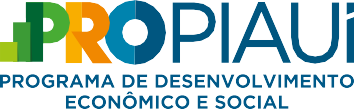 ESTRUTURAÇÃO DIGITAL  DO EMATER-PIAUÍ
MODERNIZAÇÃO DO EMATER-PI POR MEIO DE AÇÕES DE TECNOLOGIA,  EFICIÊNCIA E QUALIDADE NO ATENDIMENTO AOS AGRICULTORES
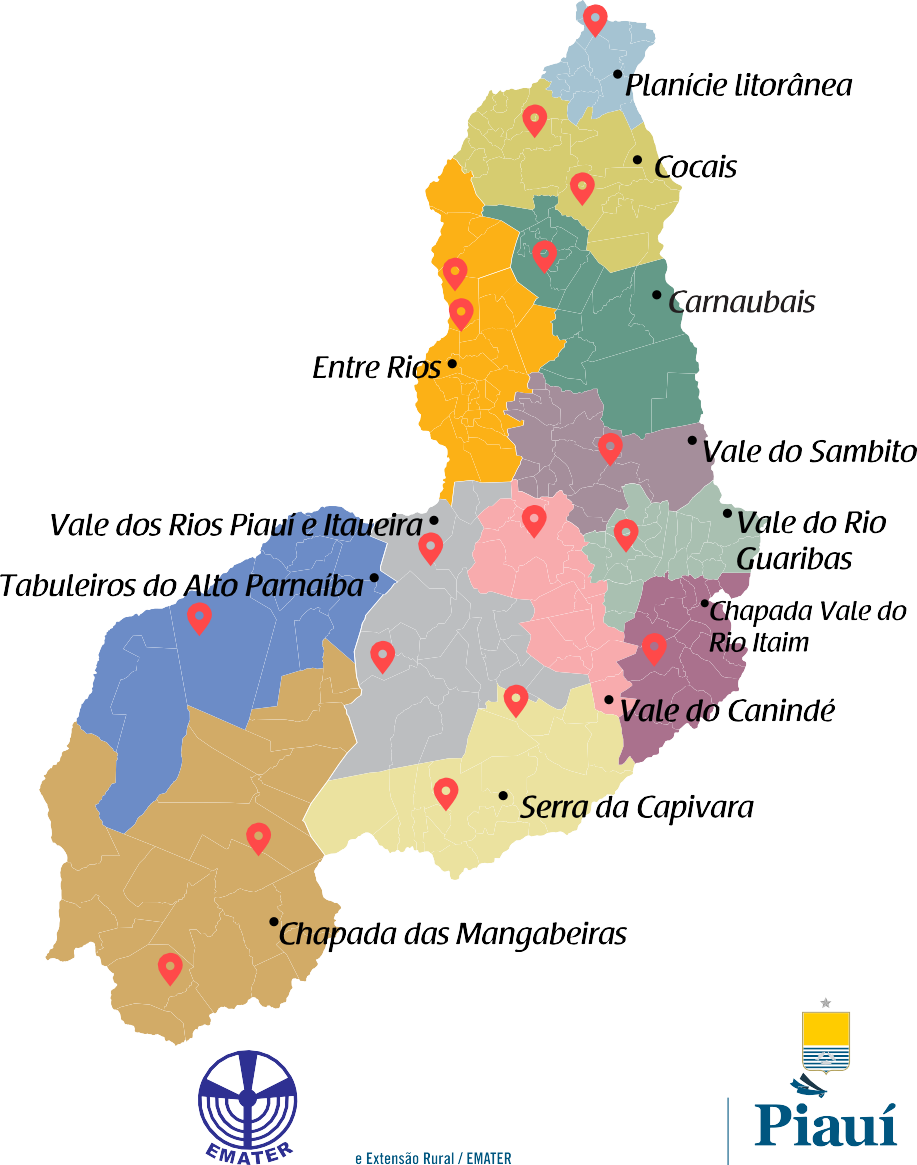 TODAS AS 17 REGIONAIS DO  EMATER-PI SERÃO BENEFICIADAS  COM EQUIPAMENTOS
DE INFORMÁTICA ATRAVÉS  DA ESTRUTURAÇÃO  DIGITAL
VALOR TOTAL APROVADO:  R$ 303.000,00*
*Período: 2021-2022
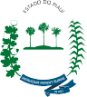 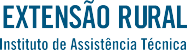 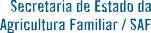 7
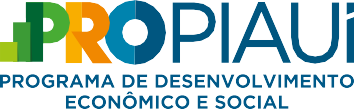 ATER DIGITAL
Parceria: EMATER/SAF/ATI/MAPA
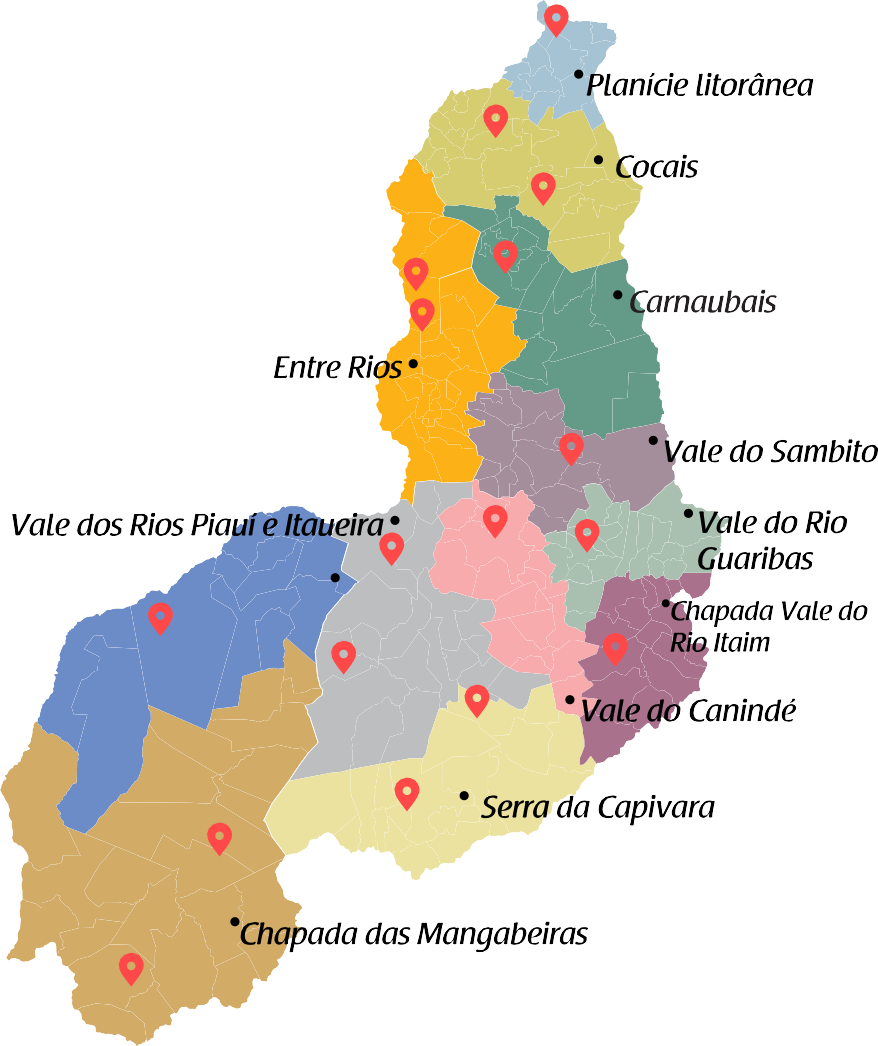 TODAS
AS 17 REGIONAIS
Público Atendido:
510 técnicos e 30 mil agricultores
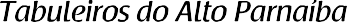 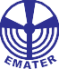 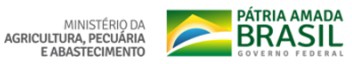 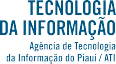 *Período: 2020-2021
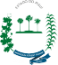 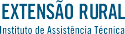 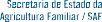 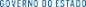 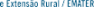 8
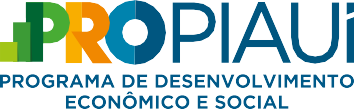 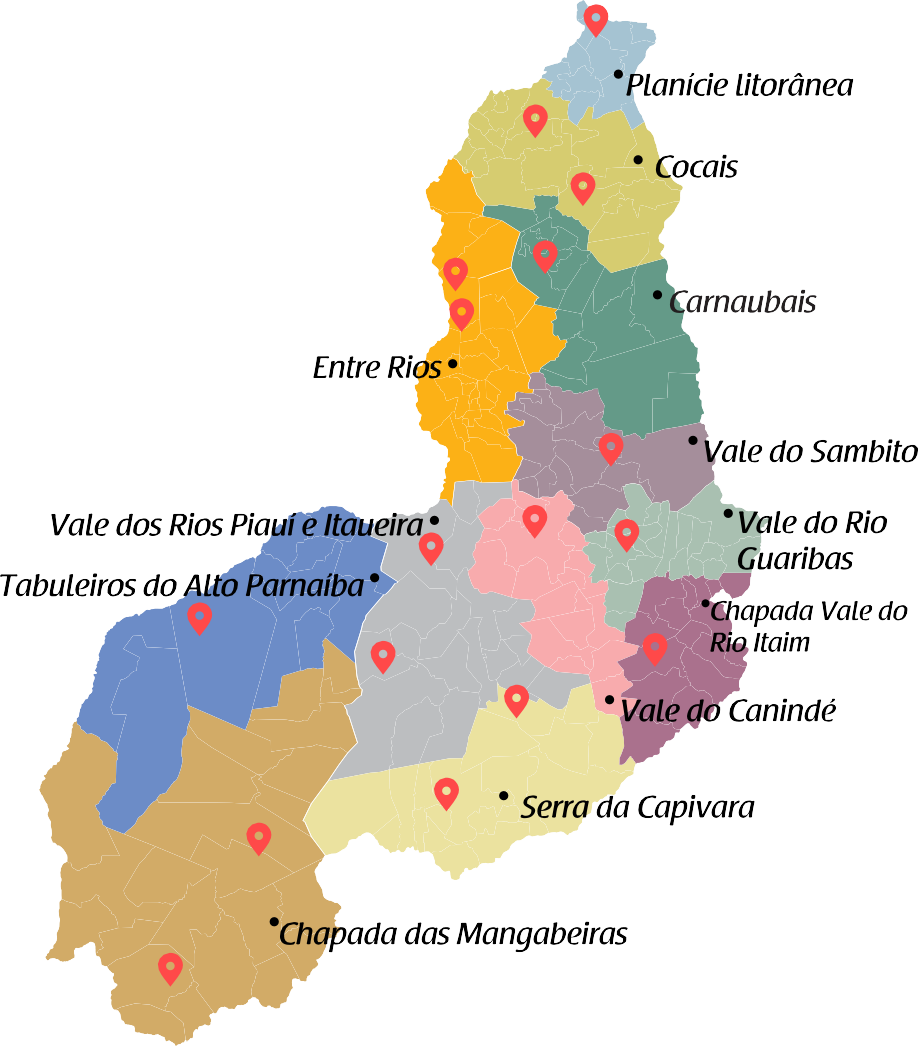 PLANO ESTADUAL DE INOVAÇÃO  TECNOLÓGICA NA PRODUÇÃO E  COMERCIALIZAÇÃO DE OVOS E  GALINHA CAIPIRA
Parceria: EMATER/SAF/AGÊNCIA PIAUÍ FOMENTO/ BANCOS
TODAS
AS 17 REGIONAIS
12 MIL FAMÍLIAS ATENDIDAS*
INVESTIMENTO
AGÊNCIA FOMENTO/BNB/BB  R$ 61.200.000,00*
INVESTIMENTO GOVERNO DO  ESTADO R$ 1.100.000,00*
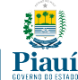 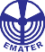 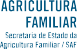 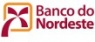 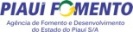 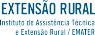 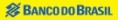 *Período: 2020-2022
9
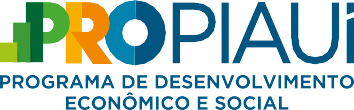 ESTRUTURAÇÃO DO EMATER  REFORMA DOS PRÉDIOS  PRIMEIRA ETAPA
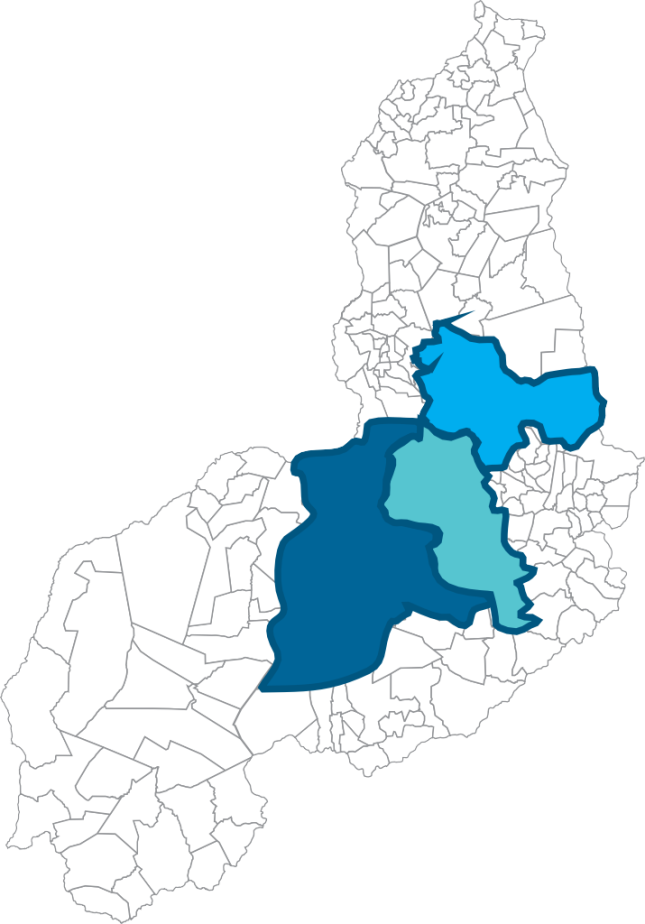 REGIONAL VALENÇA  REGIONAL OEIRAS  REGIONAL FLORIANO
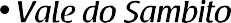 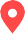 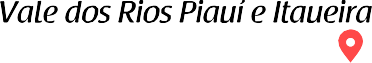 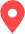 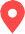 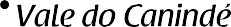 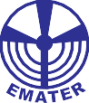 *Período: 2020-2021
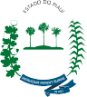 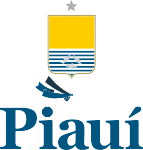 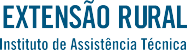 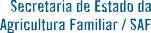 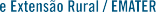 10
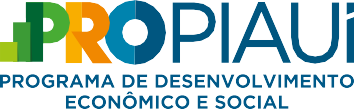 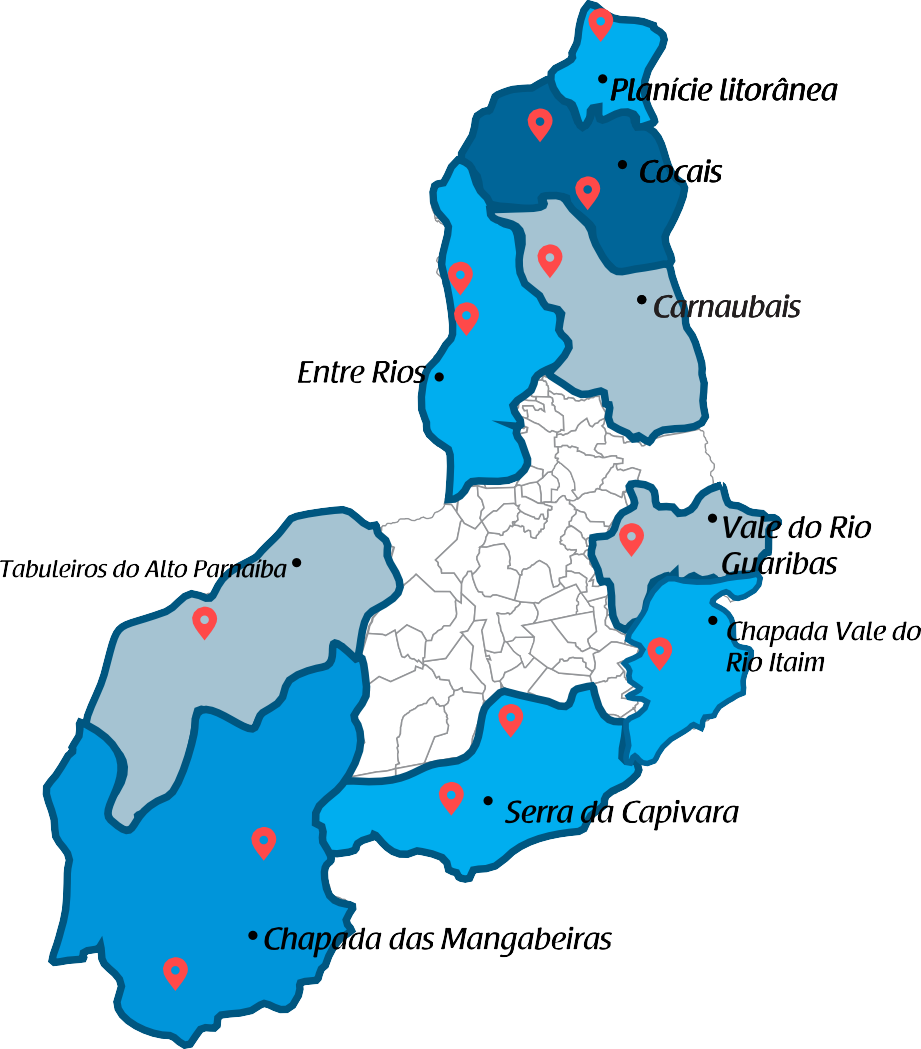 ESTRUTURAÇÃO DO EMATER  REFORMA DOS PRÉDIOS  SEGUNDA ETAPA
14
REGIONAIS
VALOR TOTAL: R$ 340.000,00*
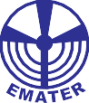 *Período: 2020-2021
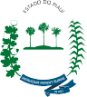 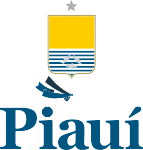 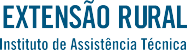 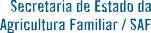 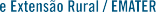 1
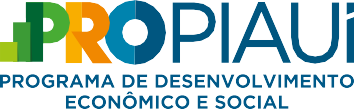 AgroIFNordeste
Parceria: IFPI/SAF-MAPA/EMATER
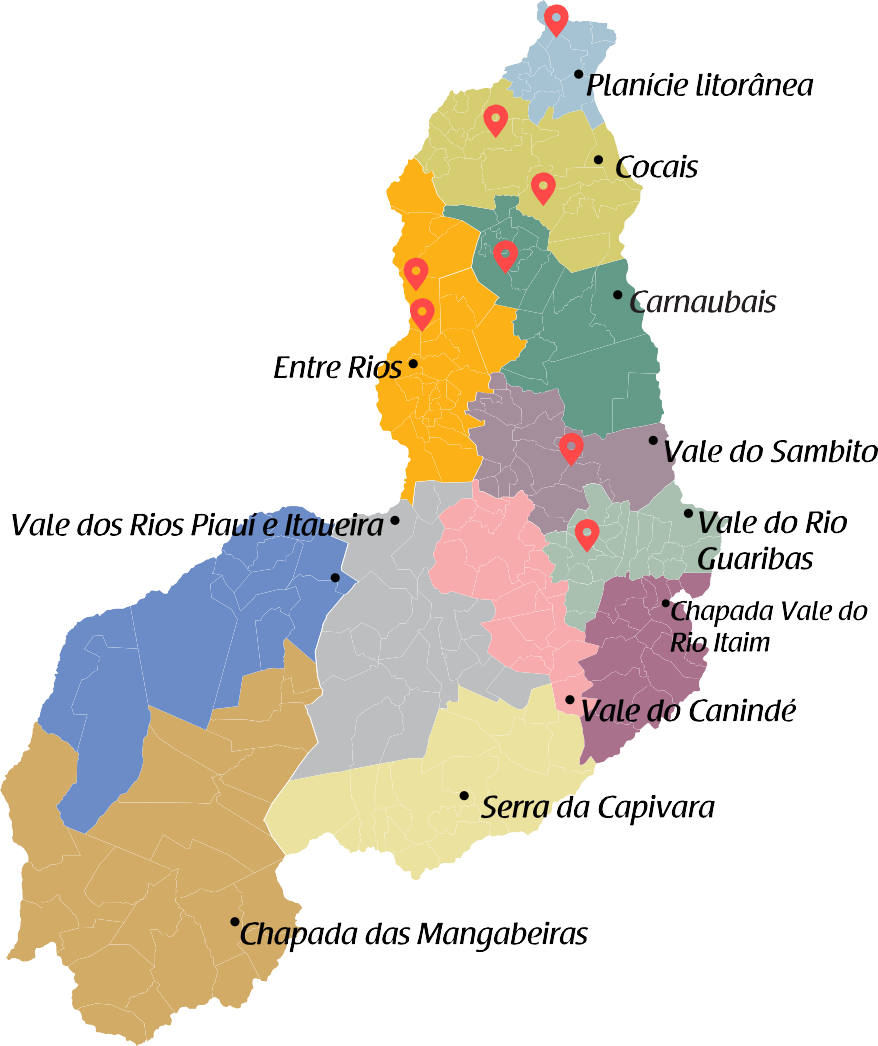 37 MUNICÍPIOS
EM TODO O TERRITÓRIO  DO PIAUÍ
INVESTIMENTO: R$ 13.000.000,00*
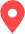 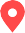 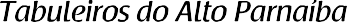 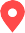 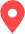 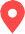 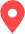 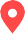 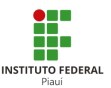 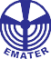 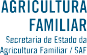 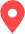 *Período: 2021-2023
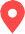 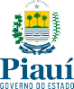 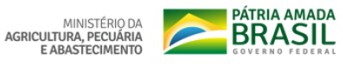 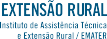 12
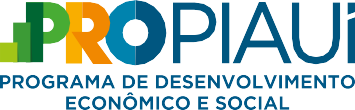 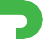 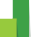 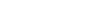 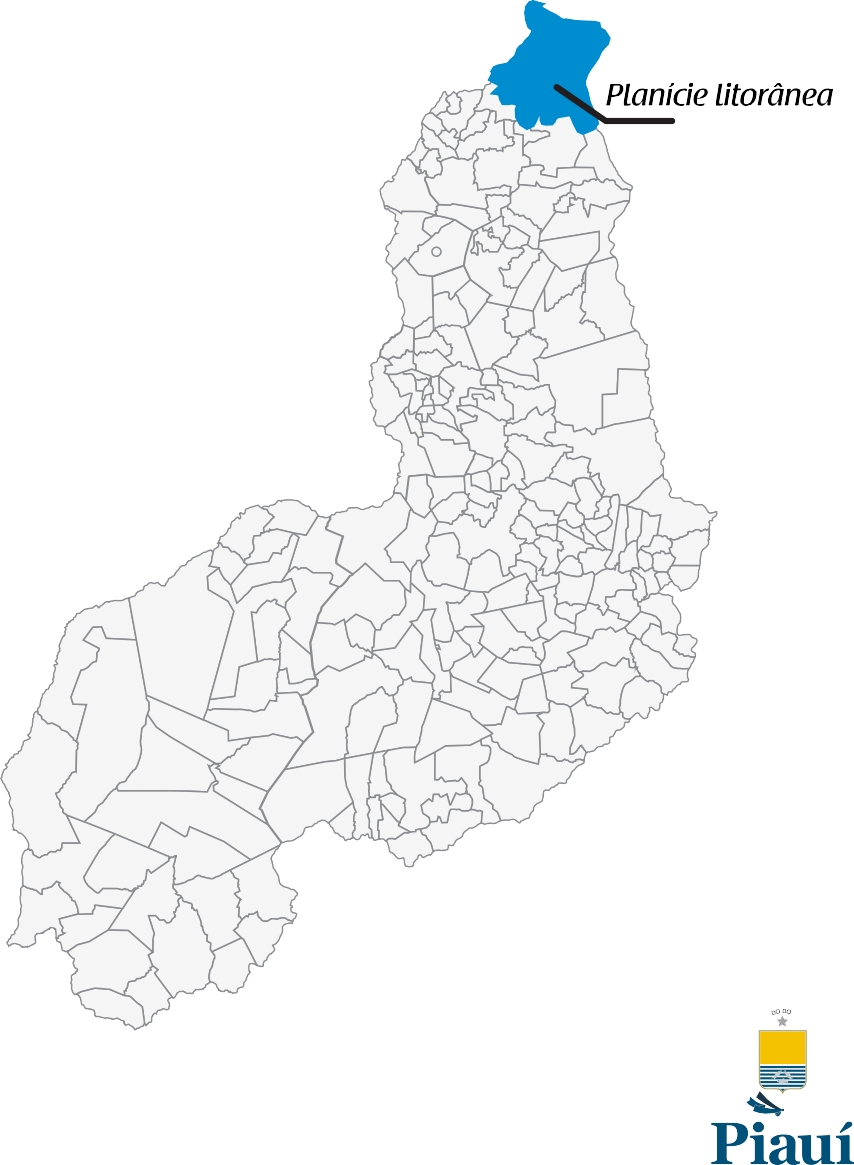 IDH MAIOR  COCAL DOS ALVES  PROPIAUÍ-SOCIAL
Parceria: EMATER/SAF/PMCA/PI FOMENTO
REGIONAL PARNAÍBA
400 FAMÍLIAS ATENDIDAS
BANCOS - CRO: R$ 4.566.336,00  GOVERNO DO ESTADO: R$ 1.402.663,69
MUNICÍPIO DE COCAL DOS ALVES: R$ 334.850,40  TOTAL INVESTIDO: R$ 6.303.850,09*
Arranjos produtivos: Ovino/Caprinos,  Cajulcutura, Mandiocultura e Avicultura Caipira
*Período: 2021-2022
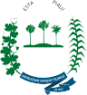 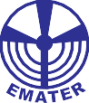 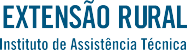 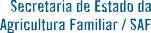 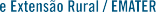 13
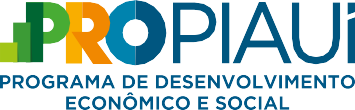 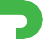 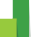 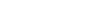 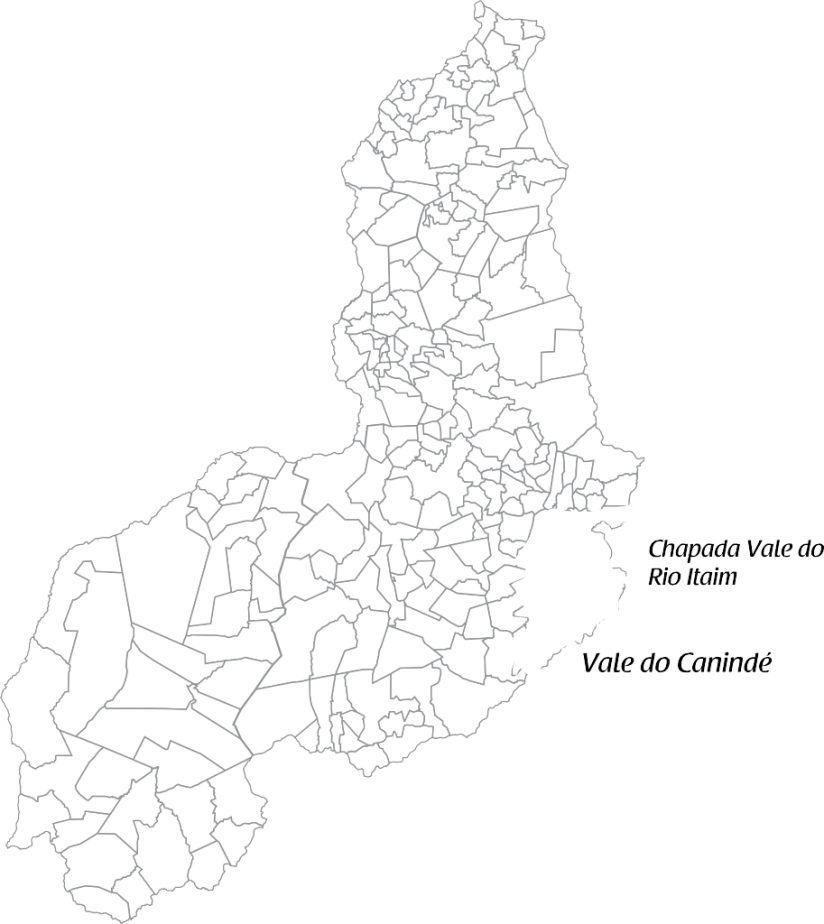 SISTEMINHA
Parceria: EMATER/SAF/EMBRAPA MEIO NORTE
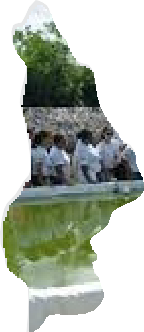 REGIONAL OEIRAS  REGIONAL PAULISTANA  REGIONAL TERESINA

300 FAMÍLIAS A SEREM ATENDIDAS
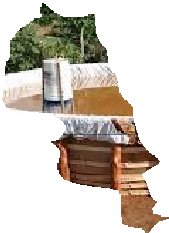 CADA UNIDADE DO PROJETO: R$ 15.000,00
INVESTIMENTO DE 1.250,00 POR MÊS  SÓ NO PRIMEIRO ANO
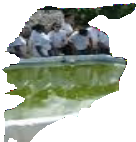 INVESTIMENTO PREVISTO R$: 4.500.000,00*
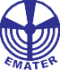 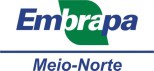 *Período: 2021-2022
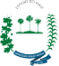 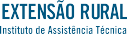 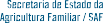 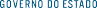 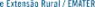 14
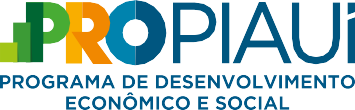 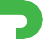 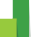 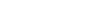 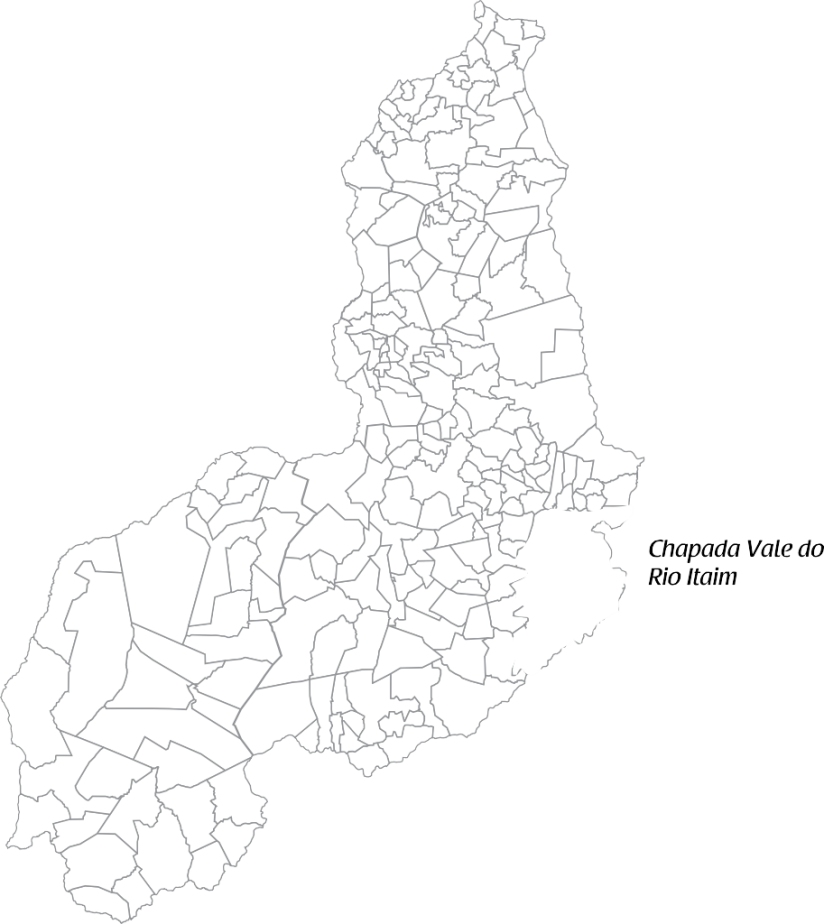 QUINTAIS PRODUTIVOS INOVADORES
NA SERRA DO INÁCIO
Parceria: EMATER/SAF
REGIONAL PAULISTANA
150 FAMÍLIAS A SEREM ATENDIDAS
VALOR TOTAL INVESTIDO  R$ 1.842.456,00*
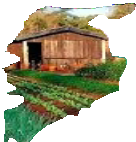 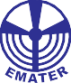 *Período: 2021-2022
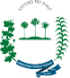 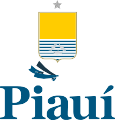 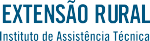 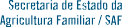 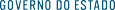 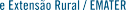 15
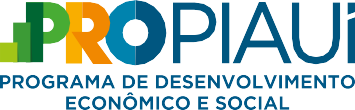 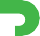 LABORATÓRIOS PRODUTIVOS  SUSTENTÁVEIS NAS EFA’S E ESCOLAS  AGROTÉCNICAS
Parceria: EMATER/SEDUC/SAF/EMBRAPA
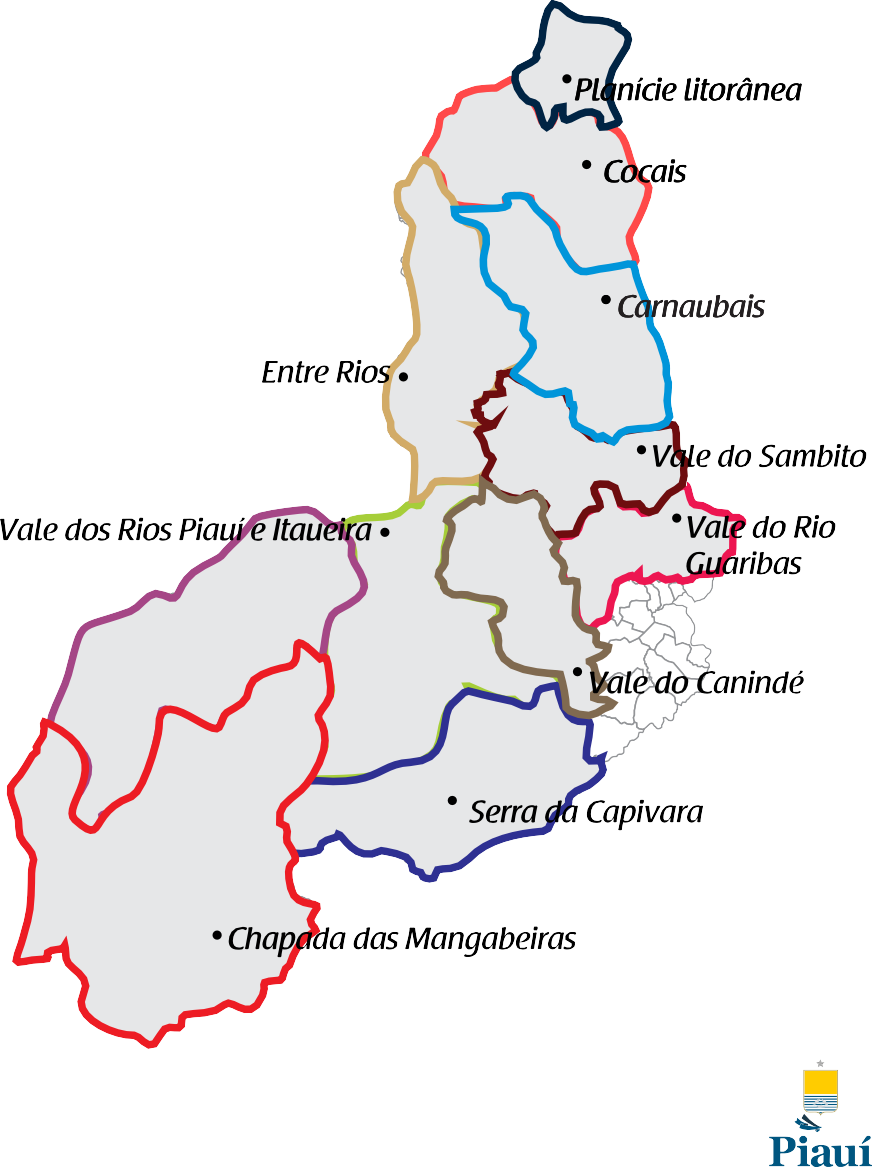 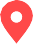 REGIONAL PARNAÍBA  REGIONAL PIRIPIRI  REGIONAL ESPERANTINA  REGIONAL CAMPO MAIOR  REGIONAL VALENÇA  REGIONAL PICOS
REGIONAL SÃO RAIMUNDO NONATO  REGIONAL BOM JESUS  REGIONAL CORRENTE
REGIONAL URUÇUÍ  REGIONAL FLORIANO  REGIONAL CANTO DO BURITI  REGIONAL OEIRAS  REGIONAL TERESINA
REGIONAL SÃO PEDRO DO PIAUÍ
INVESTIMENTOS
VALOS INVESTIDO POR ESCOLA: R$ 50.000,00
TOTAL INVESTIDO SEDUC: R$ 1.500.000,00*
*Período: 2021-2022
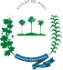 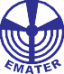 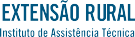 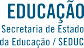 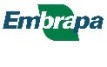 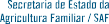 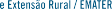 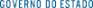 16
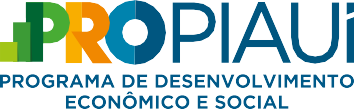 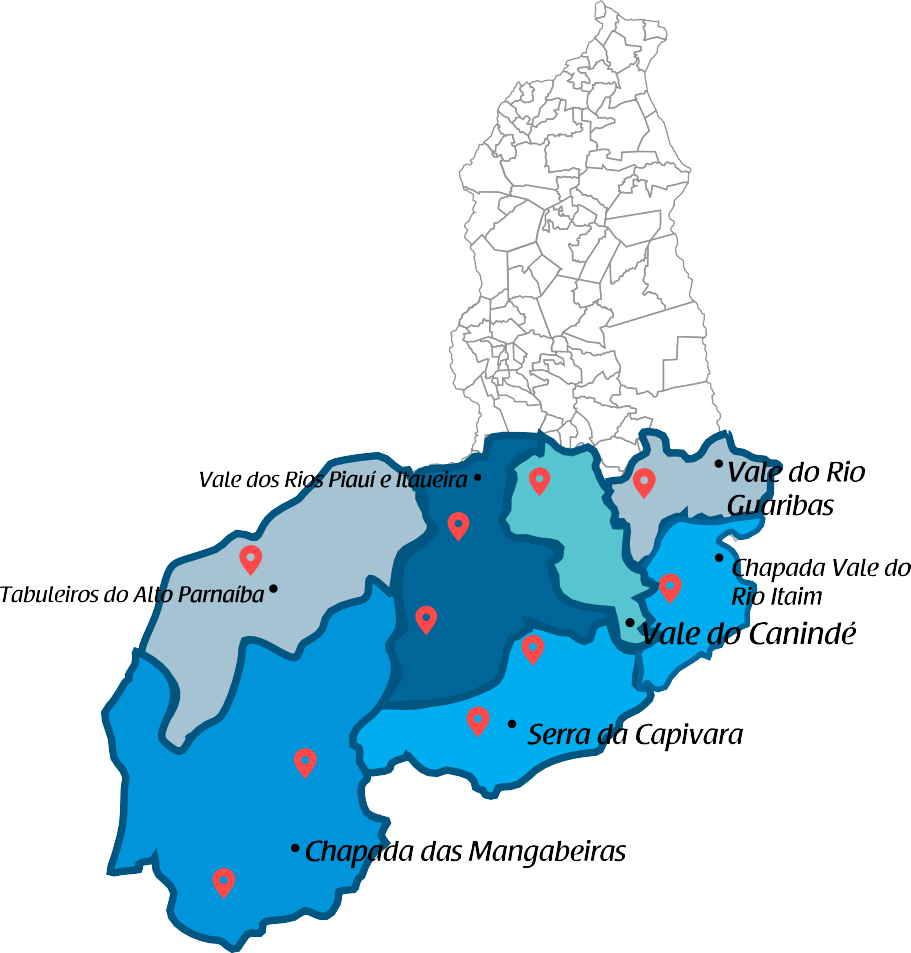 FOMENTO RURAL
PROGRAMA DE FOMENTO ÀS ATIVIDADES PRODUTIVAS RURAIS
MAPA/MC/SAF/EMATER
ETAPA 2
REGIONAL CANTO DO BURITI  REGIONAL URUÇUÍ  REGIONAL CORRENTE  REGIONAL BOM JESUS
REGIONAL SÃO RAIMUNDO NONATO  REGIONAL SÃO JOÃO DO PIAUÍ  REGIONAL PAULISTANA
REGIONAL PICOS  REGIONAL OEIRAS


1945 FAMÍLIAS BENEFICIADAS
VALOR TOTAL 1: R$ 7.068.000,00
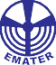 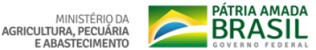 *Período: dezembro/2019 a  dezembro/2021
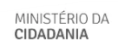 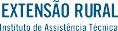 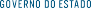 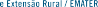 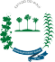 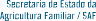 17
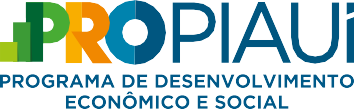 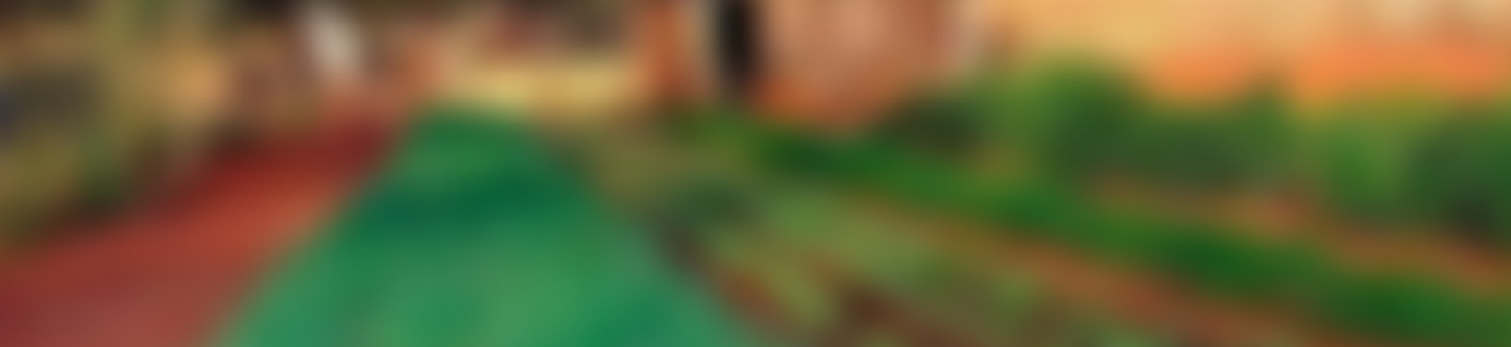 CADERNETAS  AGROECOLÓGICAS
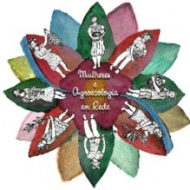 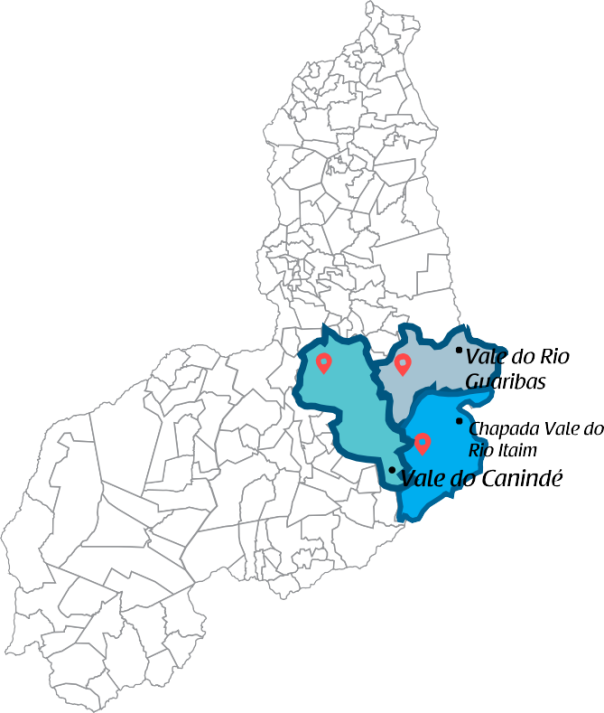 CADERNETAS ACOMPANHADAS  PELO EMATER-PI VIA PVSA
63
NUMERO DE MUNICÍPIOS
07
TERRITÓRIOS
03
TOTAL DA RENDA OBTIDA ANUALMENTE  PELAS 63 MULHERES ACOMPANHADAS EM SEUS
QUINTAIS PRODUTIVOS E AGROECOLÓGICOS  R$406.819,28
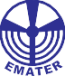 *Período: agosto/2019 a setembro/2020
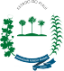 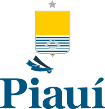 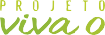 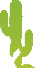 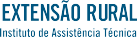 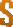 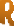 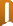 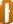 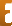 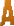 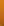 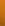 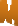 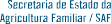 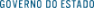 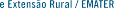 18
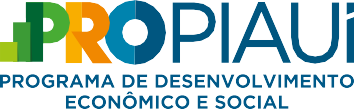 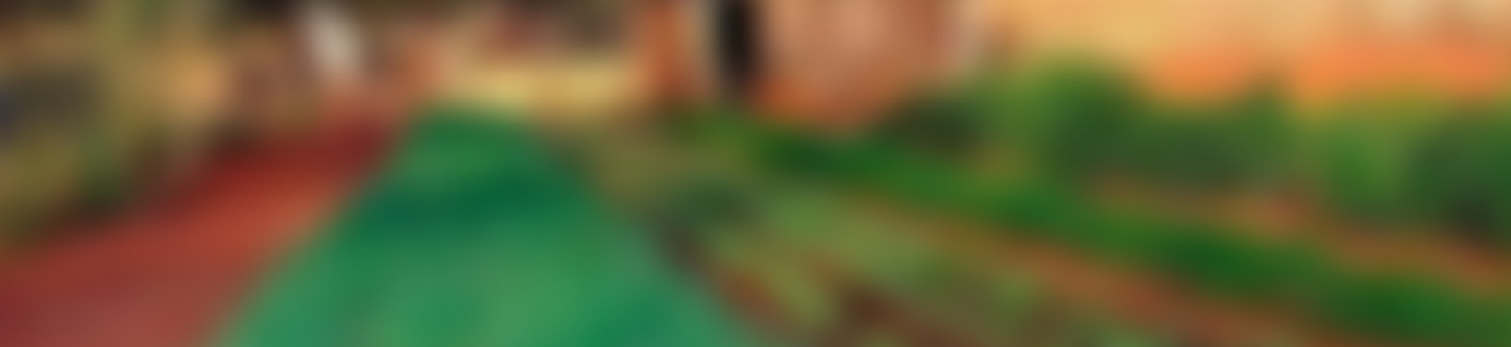 EVENTOS DIEEX
DIRETORIA DE EDUCAÇÃO E EXTENSÃO RURAL
ENCONTRO DE  MONITORAMENTO,  AVALIAÇÃO E  PLANEJAMENTO

01 ENCONTRO


PÚBLICO:  (DIRETORES(AS), COORDENADORES(AS)
E TÉCNICOS(AS)
02 - CURSOS DE  AVICULTURA

22 MÓDULOS


PÚBLICO:
01 CURSO PARA TÉCNICOS(AS)
01 CURSO PARA AGRICULTORES(AS)
01 - CURSO DE  CAPRINOCULTURA
07 MÓDULOS
PÚBLICO:
01 CURSO PARA AGRICULTORES(AS)
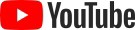 EVENTOS DO EMATER ATRAVÉS DO YOUTUBE
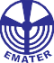 *Período: janeiro/2020 a dezembro/2020
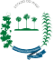 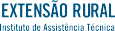 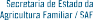 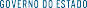 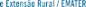 19
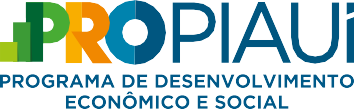 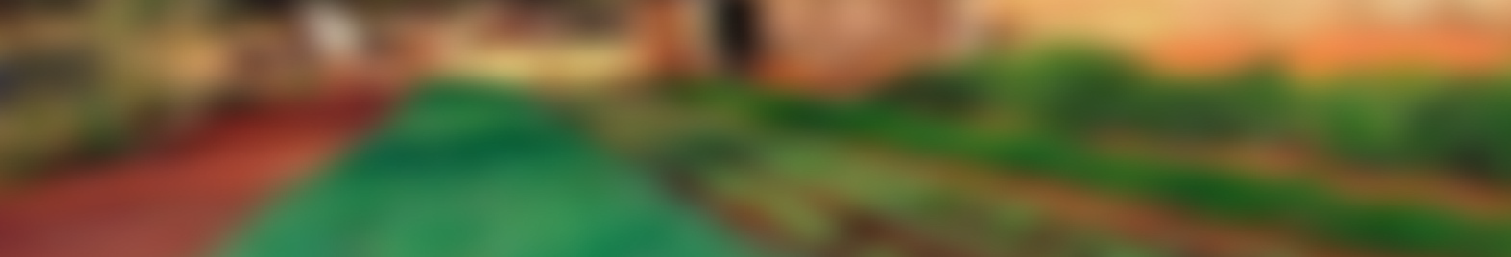 EMATER NO YOUTUBE
840 INSCRITOS
62 VÍDEOS POSTADOS DE JUNHO A DEZEMBRO;
13.576 VISUALIZAÇÕES NO PERÍODO;  VÍDEO MAIS ACESSADO:
“AULA 1 - GESTÃO E INOVAÇÃO NA CRIAÇÃO DE GALINHA CAIPIRA” – 1063 VISUALIZAÇÕES;
PALESTRAS E CAPACITAÇÕES
ONLINE
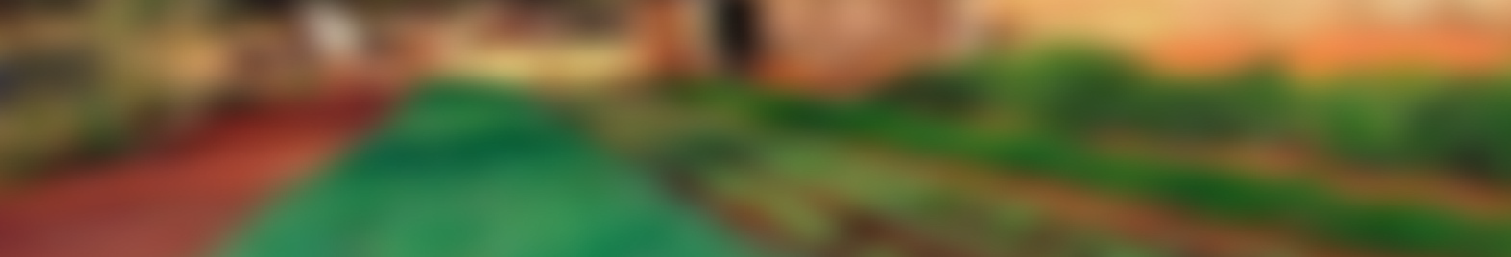 30 EDIÇÕES DO DIÁLOGOS DE ATER - EMATER TV;
I CICLO DE COMUNICAÇÃO E INFORMAÇÃO EM SAÚDE EM TEMPOS DE PANDEMIA E
PÓS PANDEMIA - 5 CICLOS REALIZADOS ENVOLVENDO OS TERRITÓRIOS COCAIS E ENTRE RIOS -  COM PARCERIA DA OBRA KOLPING, FIOCRUZ E SESAPI
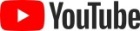 EVENTOS DO EMATER ATRAVÉS DO YOUTUBE
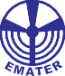 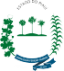 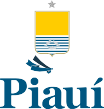 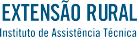 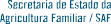 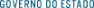 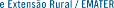 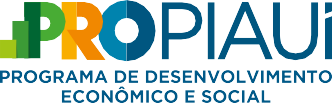 20
TOTAL DE ATENDIMENTOS FEITOS  PELO EMATER-PI EM 2020
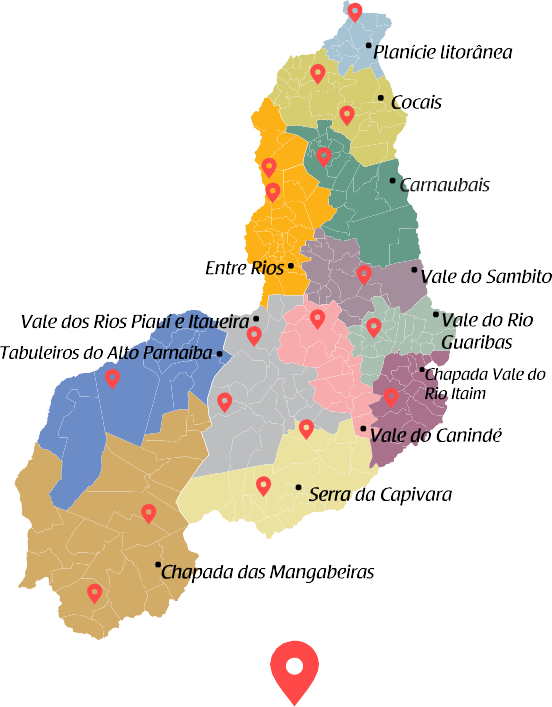 NÚMEROS ATER 2020:
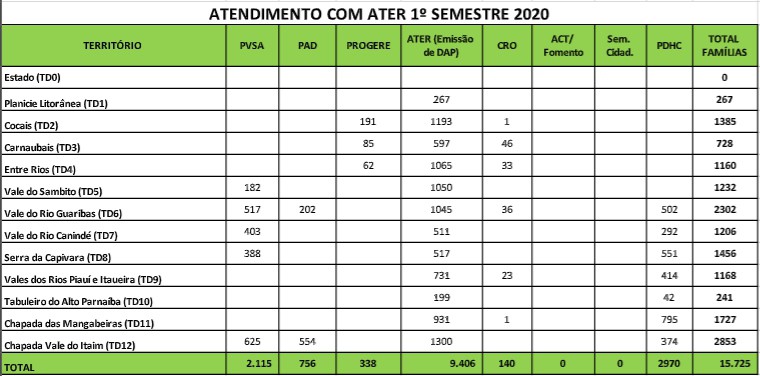 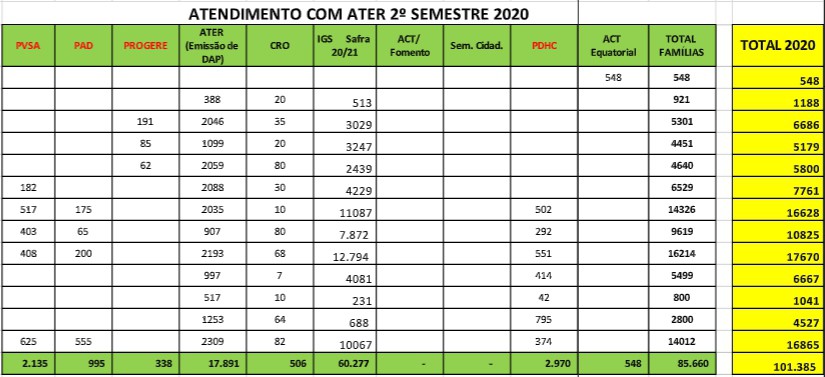 TODAS
AS 17 REGIONAIS
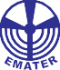 *Período: 2020
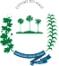 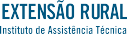 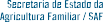 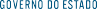 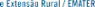 21
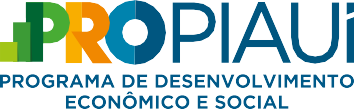 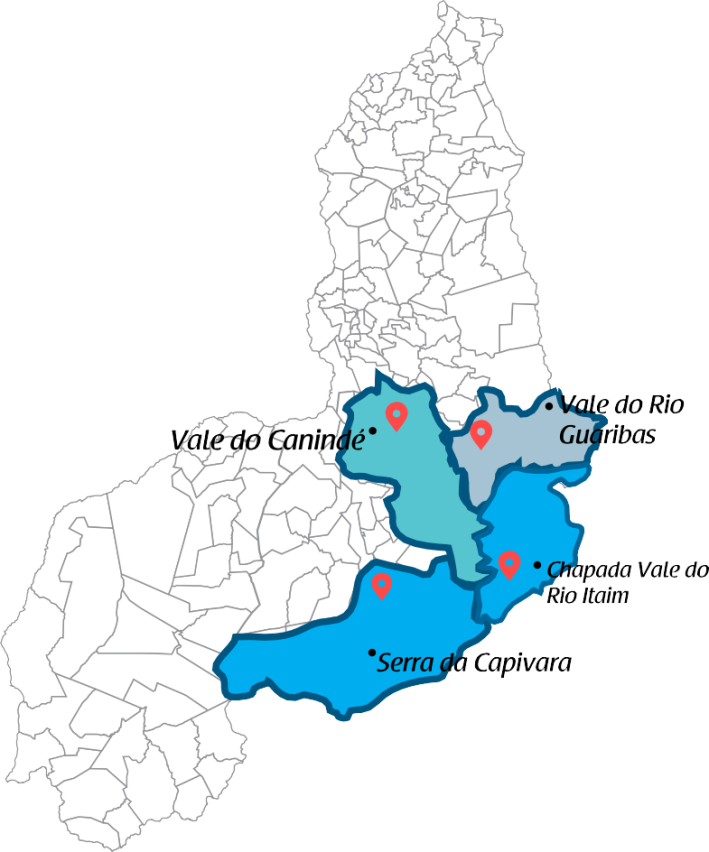 PRS CAATINGA-TEC ABC
EMATER/FBDS/BID/MAPA/ONGs PI
REGIONAL SÃO JOÃO DO PIAUÍ
BELA VISTA - ISAIAS COELHO - JOÃO COSTA - CAMPO ALEGRE DO FIDALGO -  CAPITÃO GERVÁSIO OLIVEIRA - LAGOA DO BARRO DO PIAUÍ - NOVA SANTA RITA -  PEDRO LAURENTINO - RIBEIRA DO PIAUÍ - SOCORRO DO PIAUÍ

REGIONAL PICOS
VERA MENDES

REGIONAL OEIRAS
SÃO FRANCISCO DO PIAUÍ - CAMPINAS DO PIAUÍ

REGIONAL PAULISTANA
BETÂNIA - CURRAL NOVO - QUEIMADA NOVA
650 FAMÍLIAS A SEREM BENEFICIADAS
VALOR TOTAL: R$ 3,5 MILHÕES*
*Período: 2021 a 2022
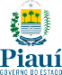 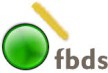 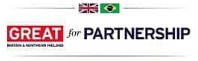 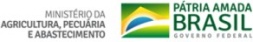 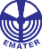 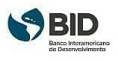 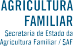 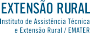